NounsGrade 2
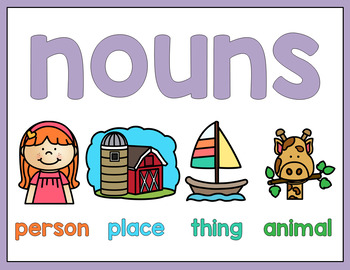 Nouns are
Names of people        Names of places
                                   


 Names of things        Names of animals
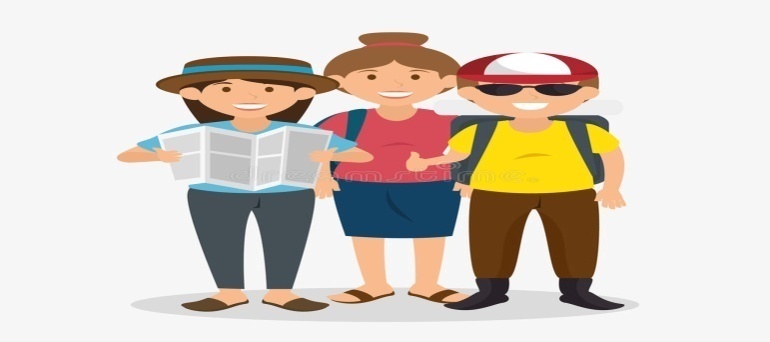 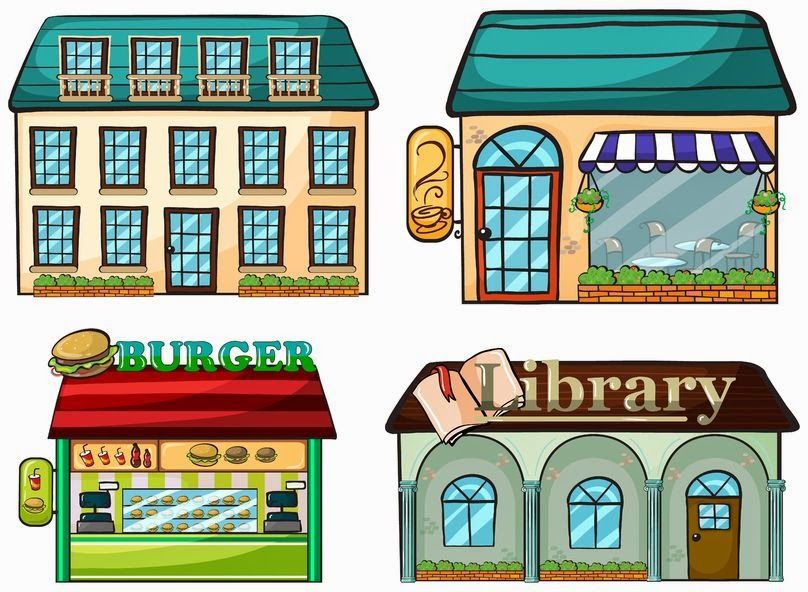 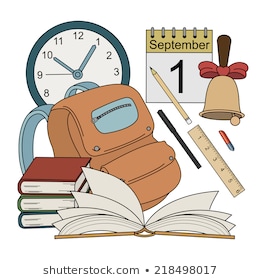 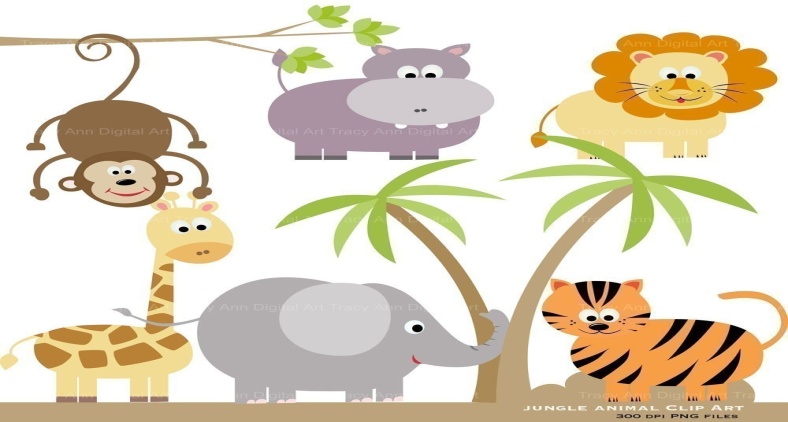 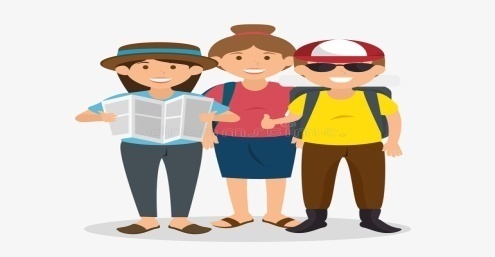 Nouns for people
sister
doctor
mom
Ramez
teacher
Nouns for places
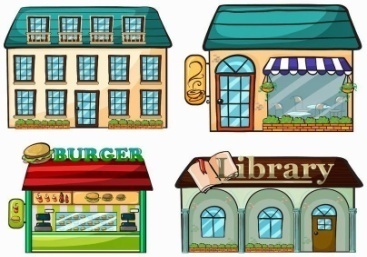 school
house
zoo
garden
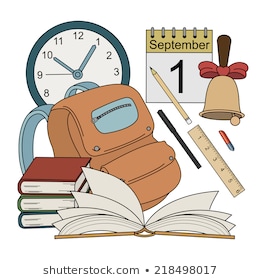 Nouns for things
pen
ball
fireworks
book
chair
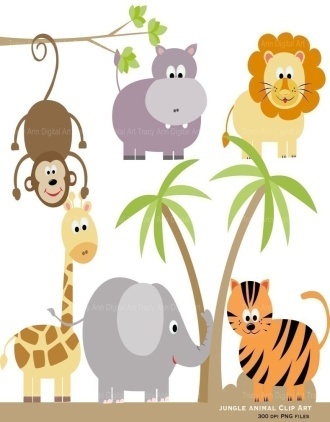 Nouns for animals
frog
cat
horse
dog
Home is a name of
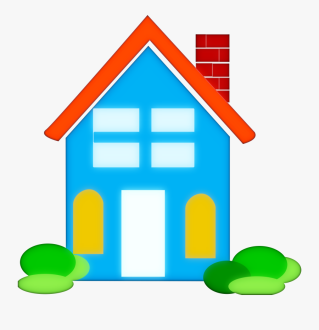 Place?
People?
Which noun is a name of an animal?
mat
hat
cat
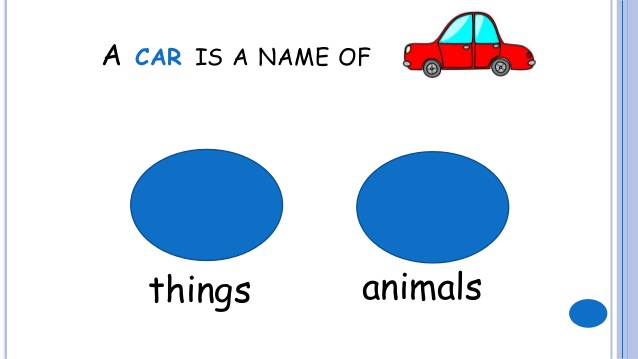 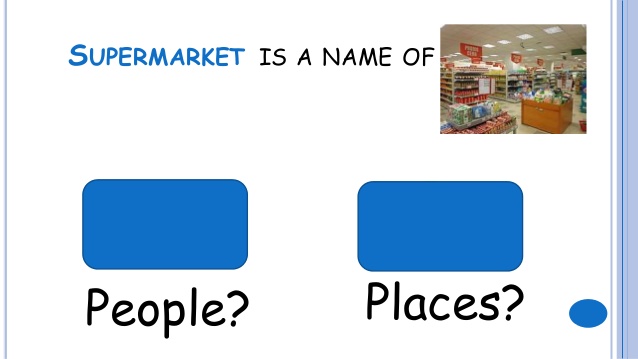